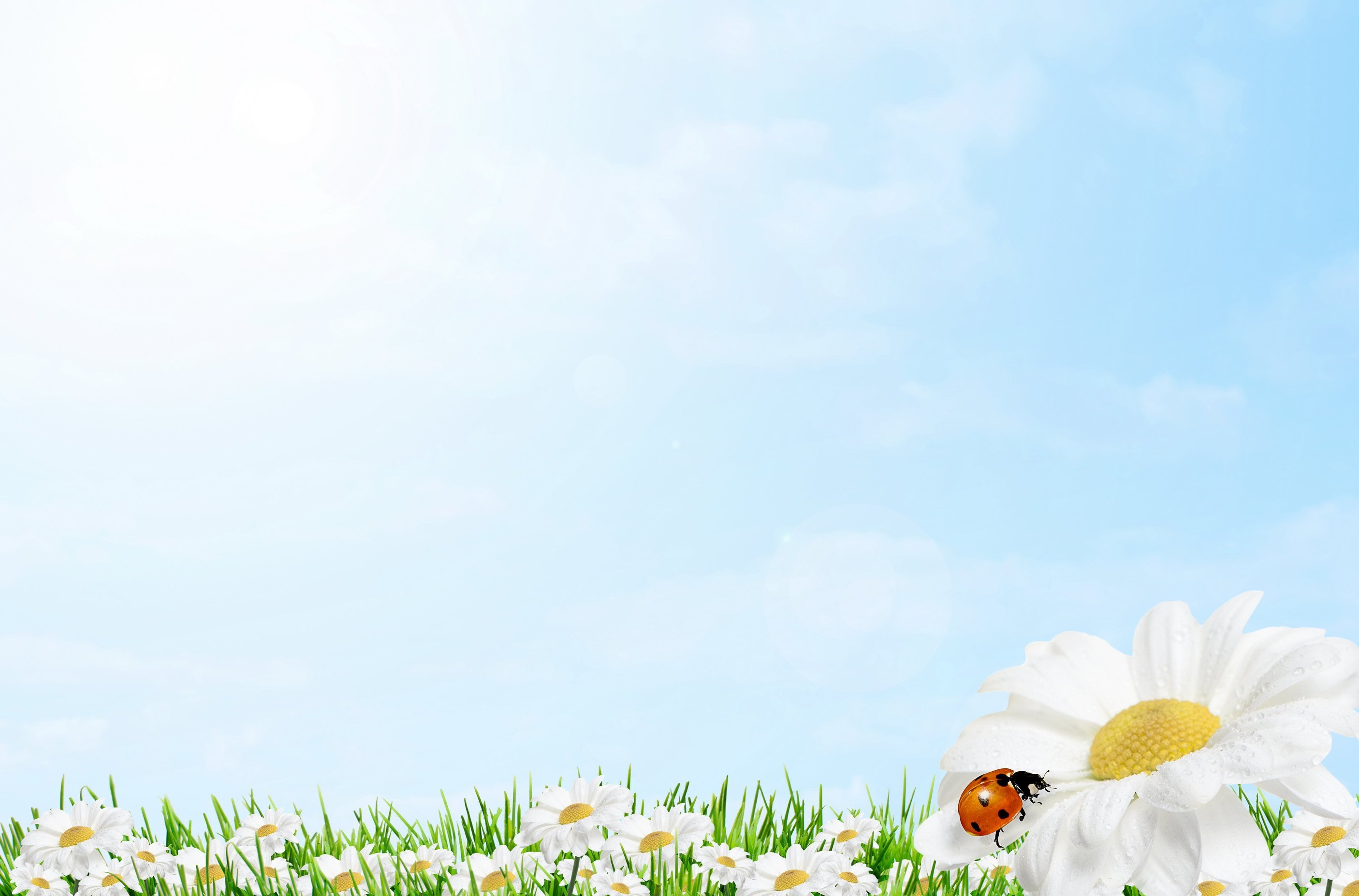 Муниципальное автономное дошкольное образовательное учреждение 
Детский сад № 6 города Шимановска»
Отчет о проделанной работе
 в летний-оздоровительный период
во второй младшей «А» группе
Подготовила: Гусарова Н.В.
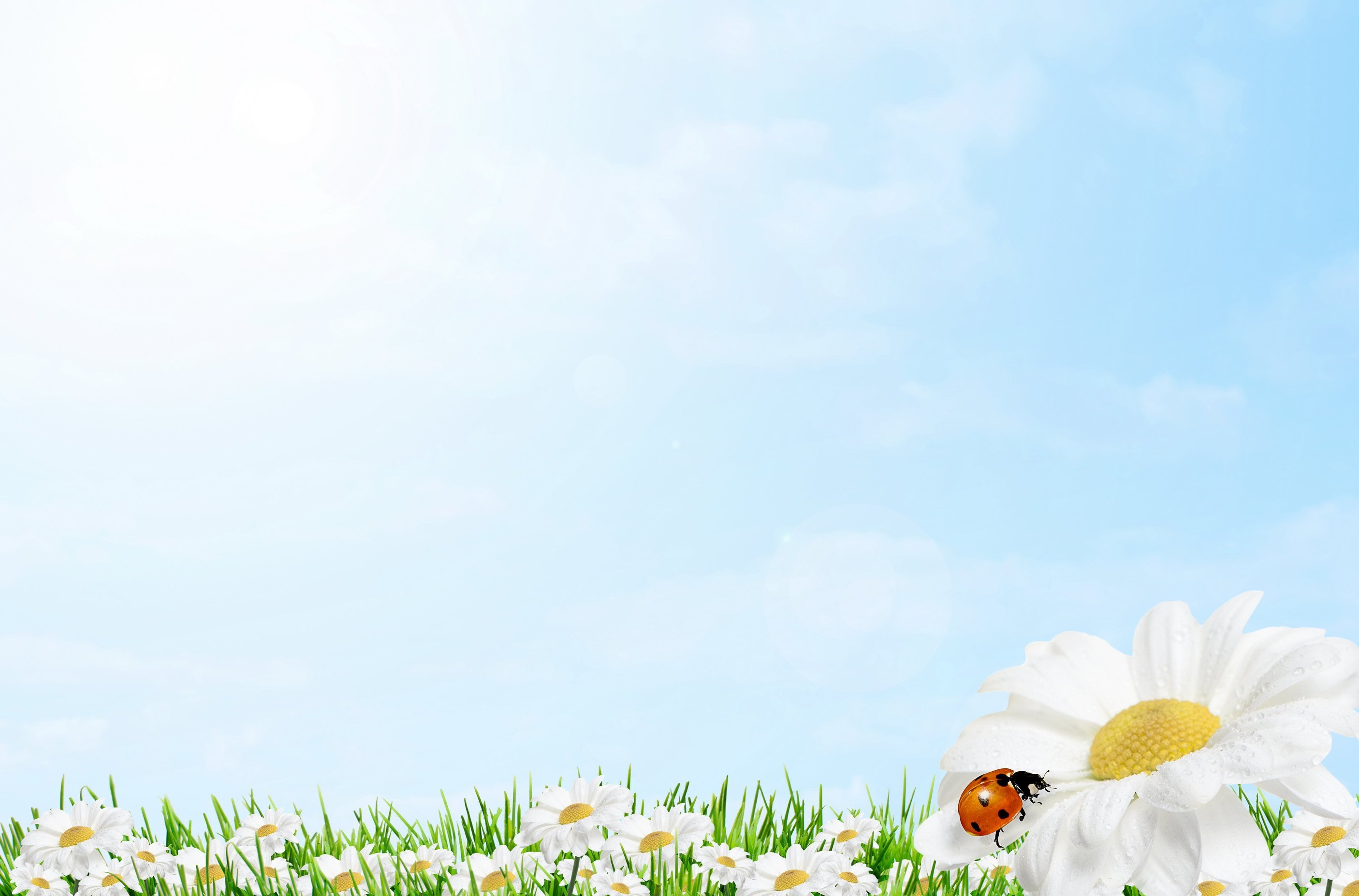 Цель: Сохранение и укрепление физического и психического здоровья детей с учетом их индивидуальных особенностей. Полное удовлетворение потребностей растущего организма в отдыхе, творческой деятельности и движении.
Основными задачами работы на летний - оздоровительный период являлись:
Создать условия, обеспечивающие охрану жизни и укрепление здоровья воспитанникам, способствовать их физическому и умственному развитию путём активизации движений и целенаправленного общения с природой.
Реализовать систему мероприятий, направленных на оздоровление и физическое воспитание детей раннего дошкольного возраста, развитие самостоятельности, любознательности и двигательной активности. Совершенствовать речь детей, развивать их эмоциональную сферу.
Осуществлять педагогическое и санитарное просвещение родителей (законных представителей) по вопросам воспитания и оздоровления детей в летний период.
Продолжать работу по улучшению пространственного окружения  группы и прогулочного участка ДОУ.
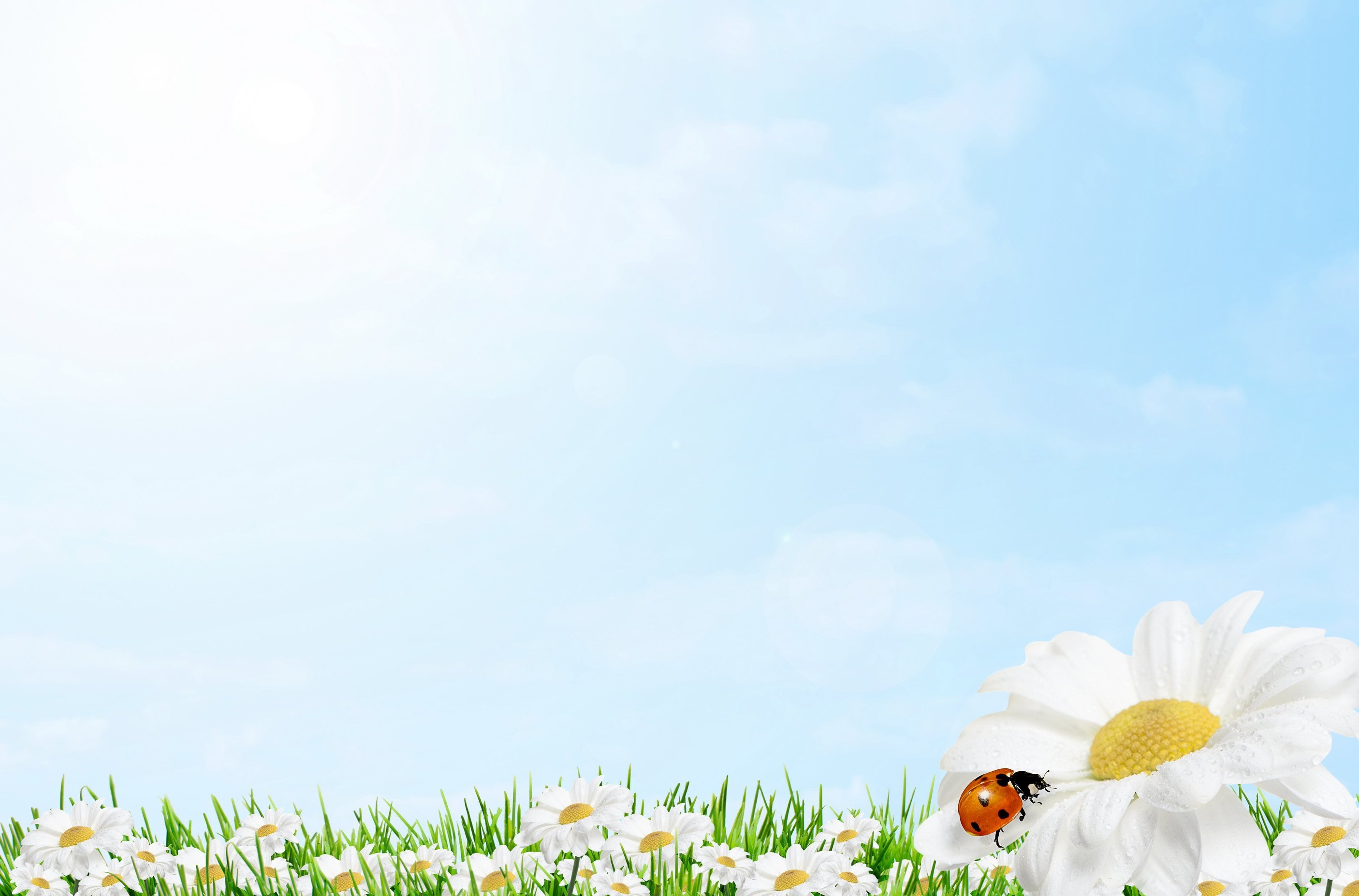 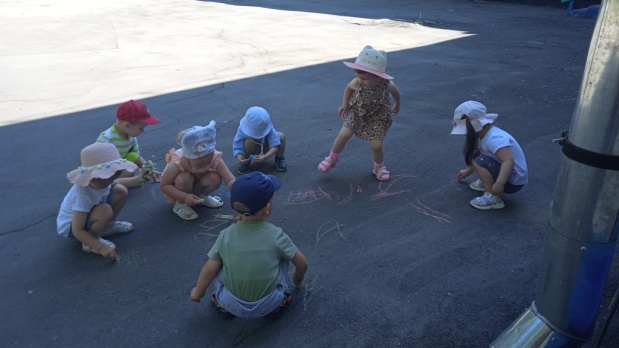 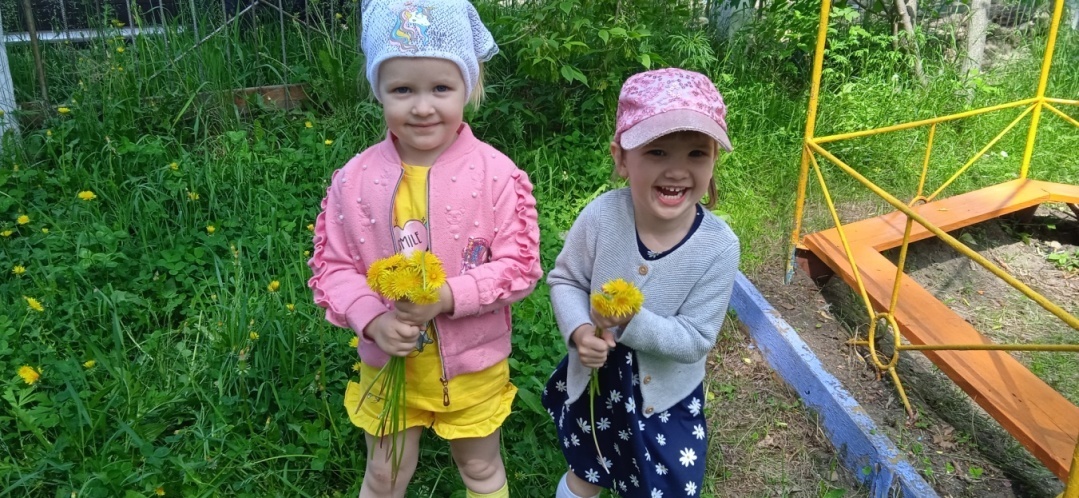 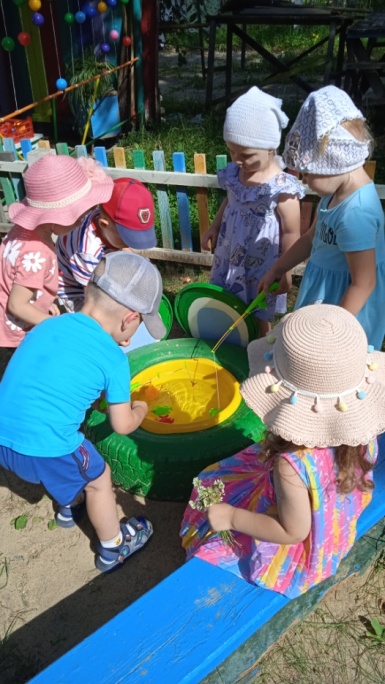 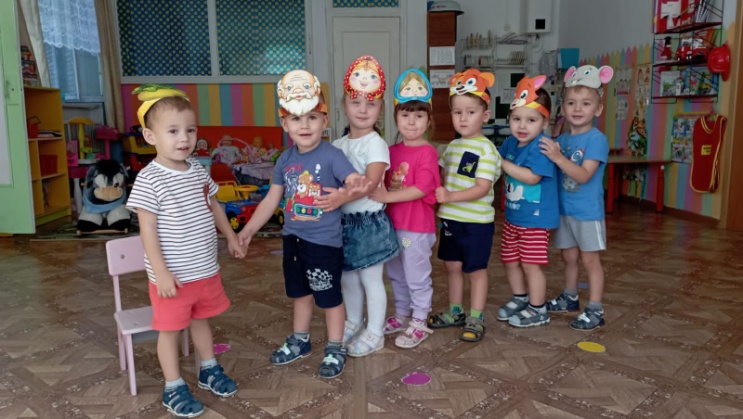 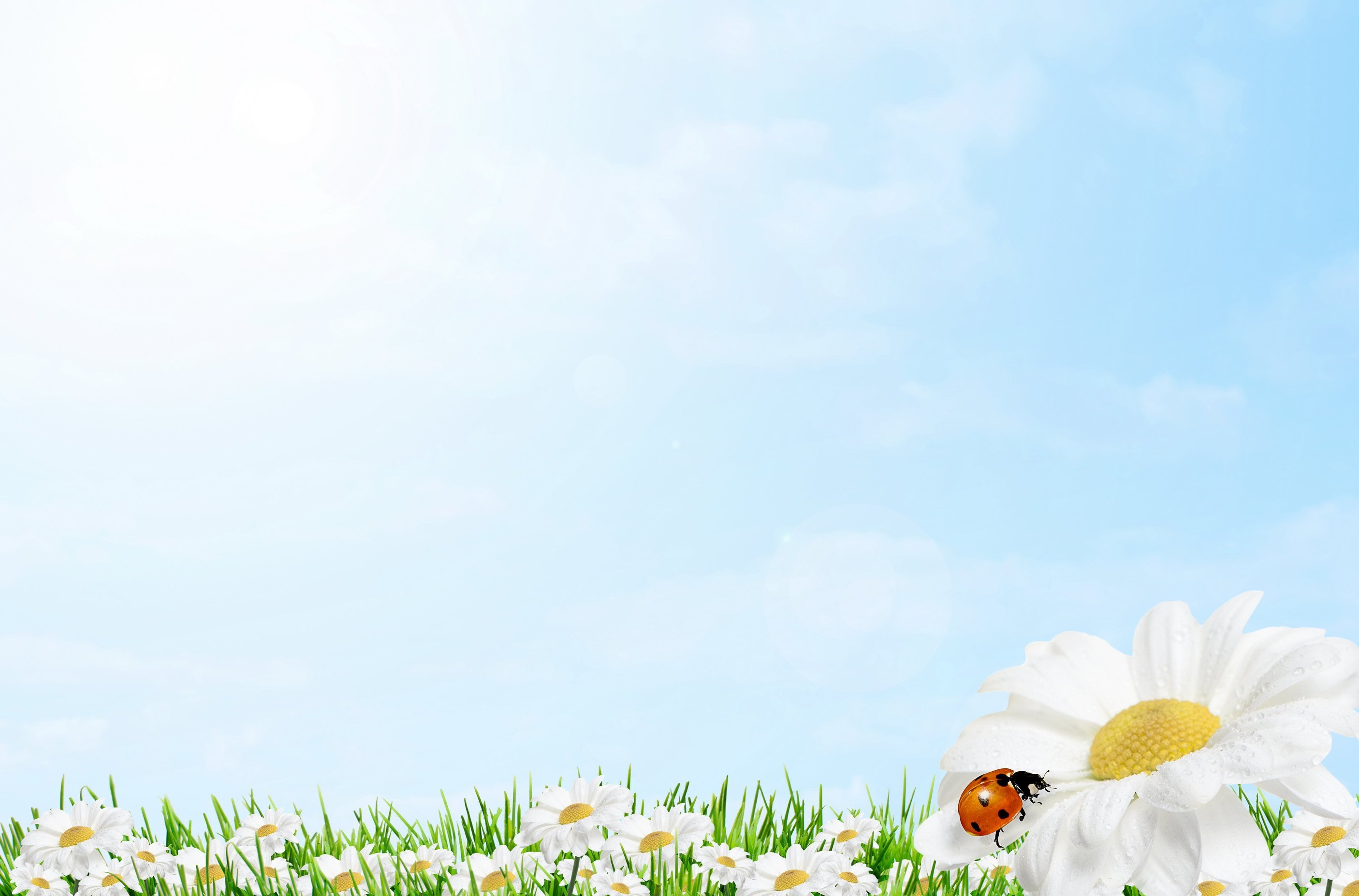 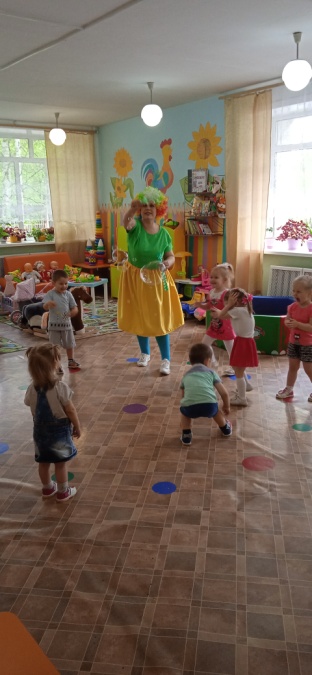 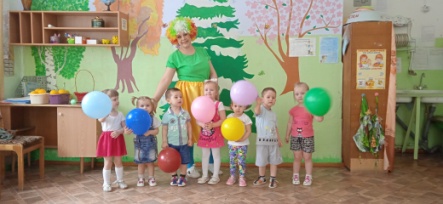 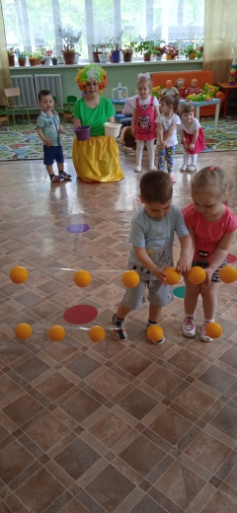 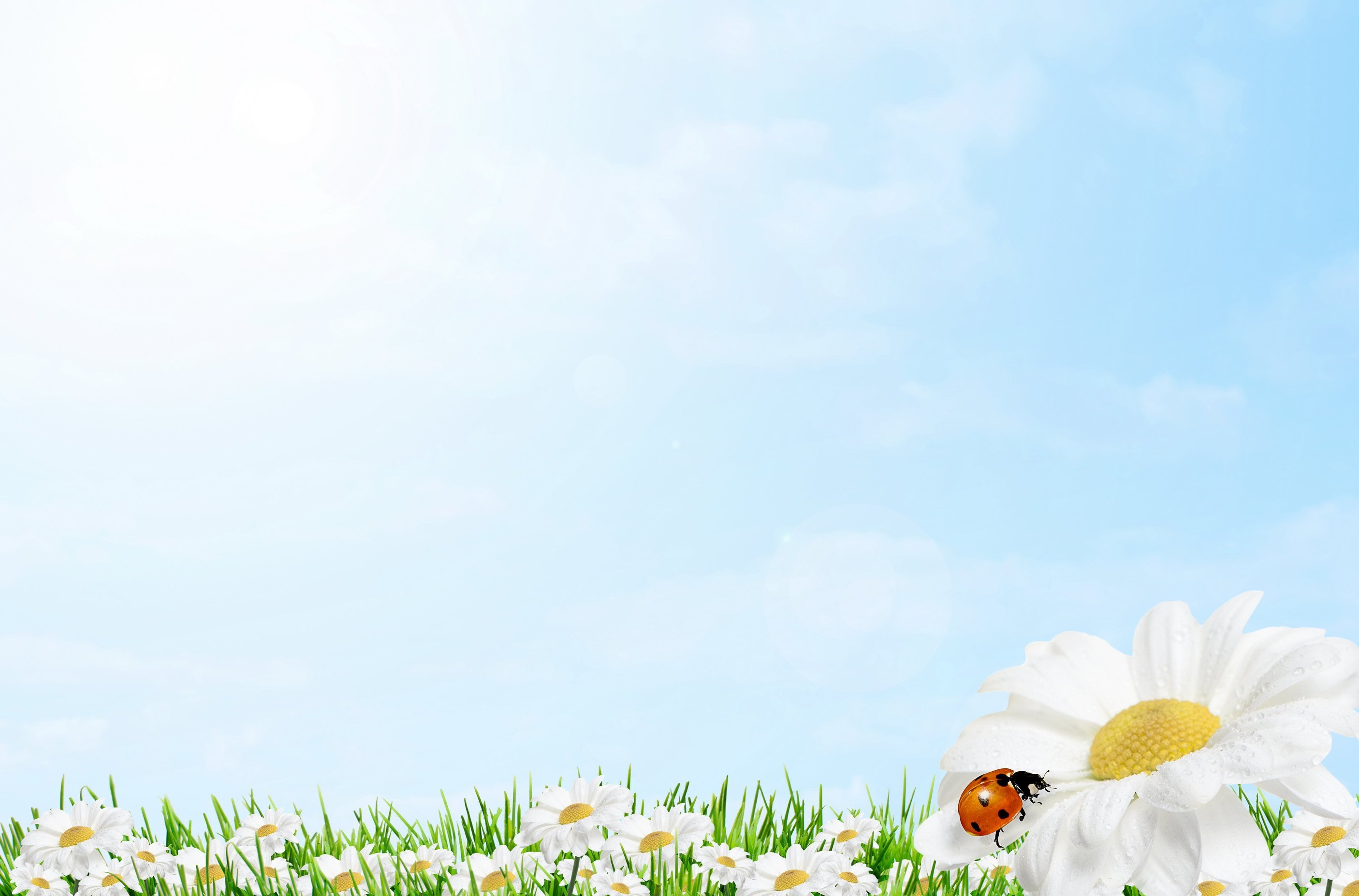 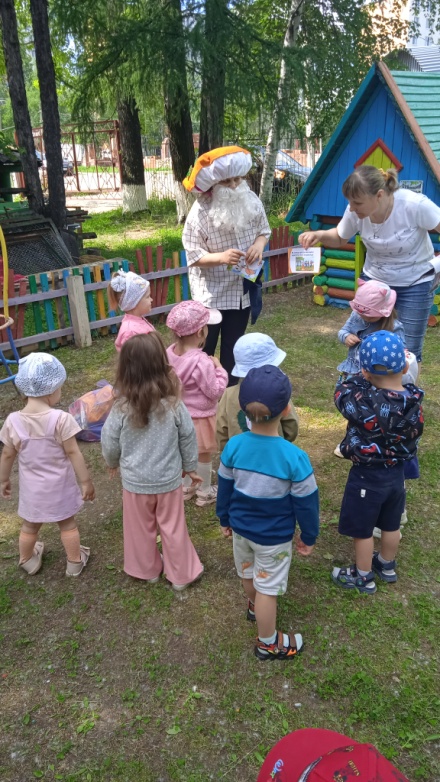 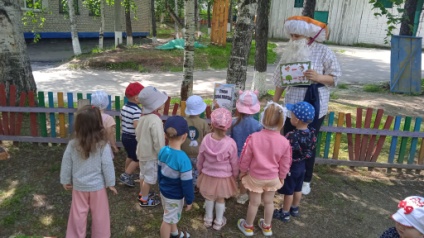 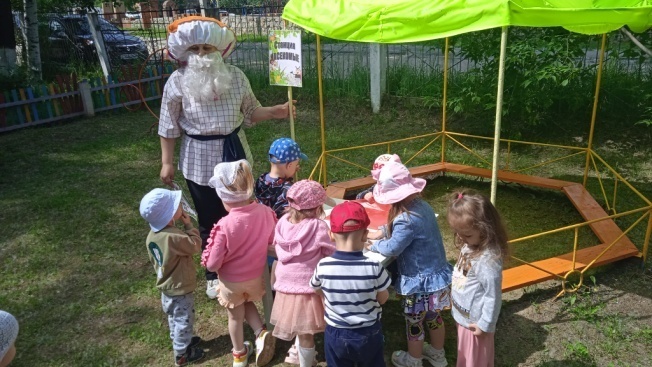 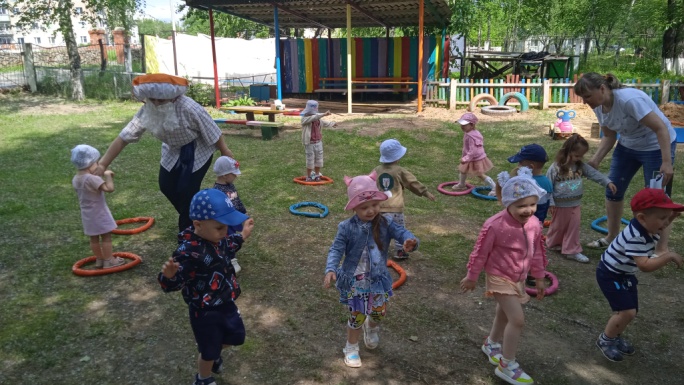 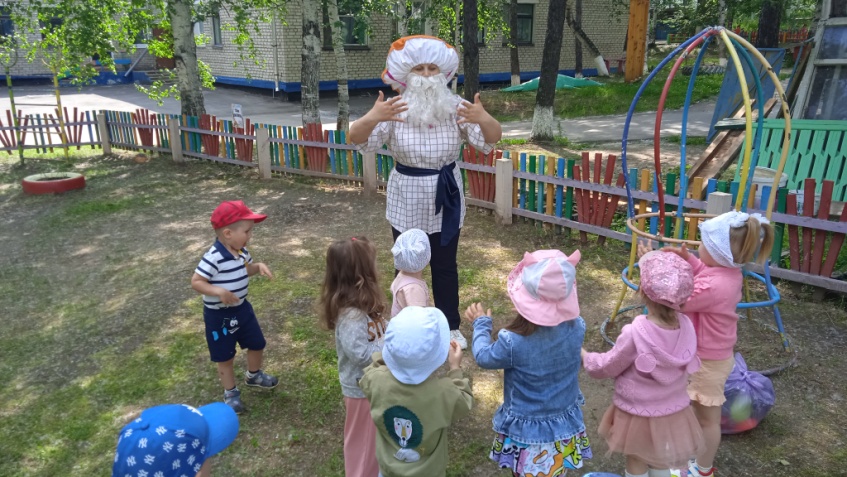 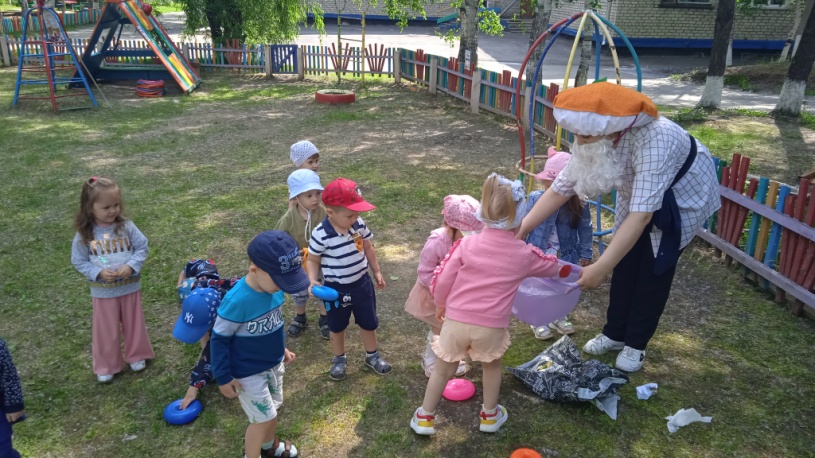 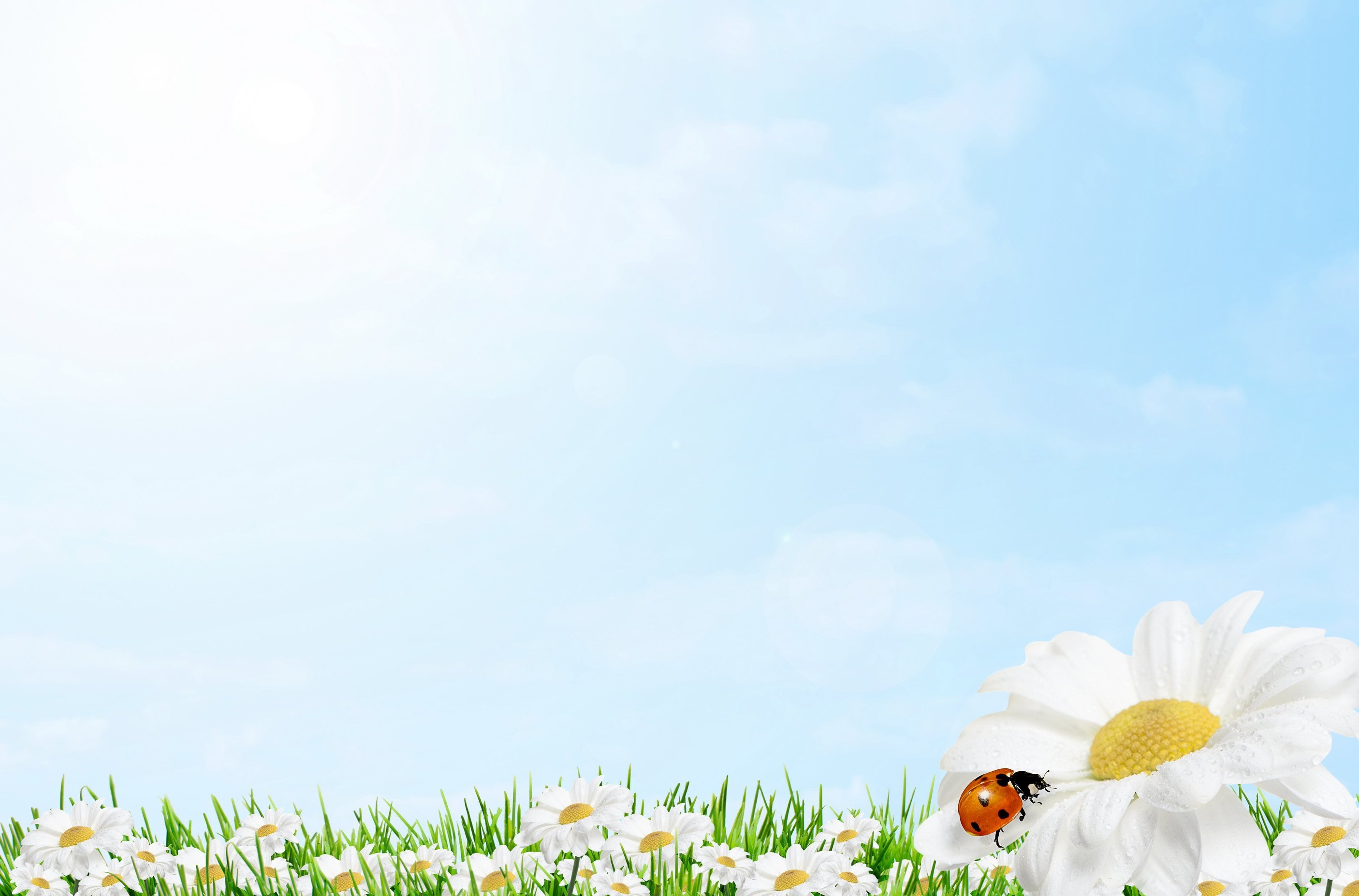 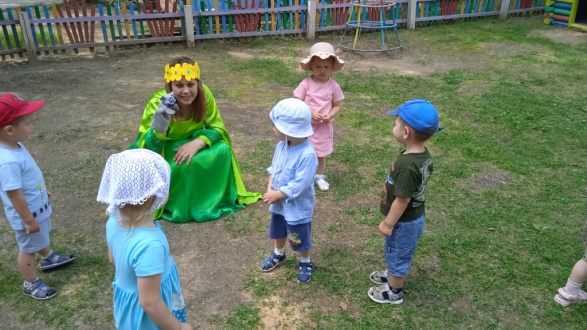 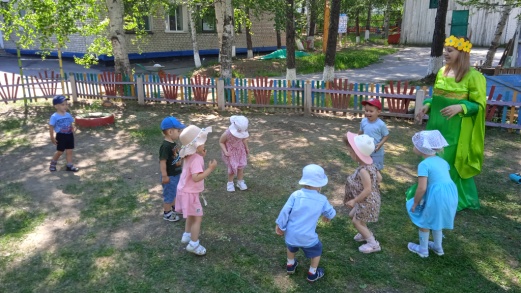 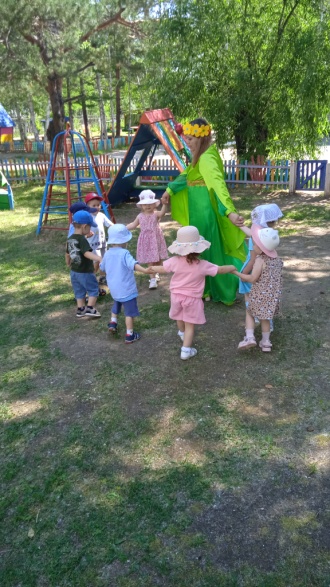 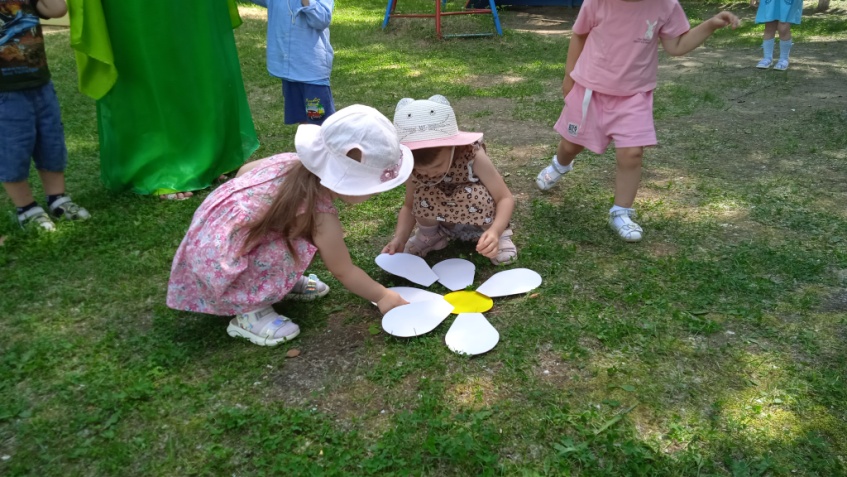 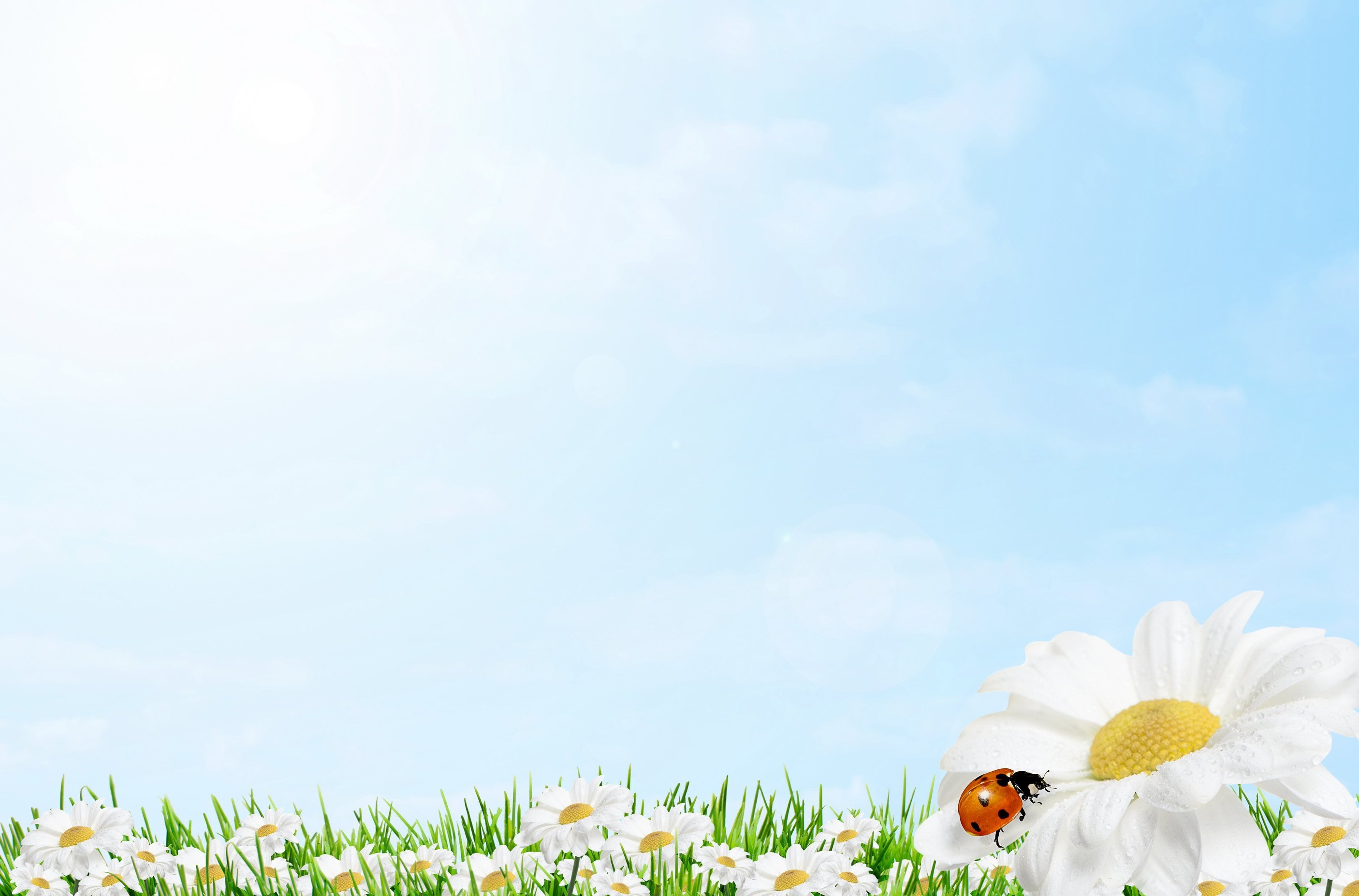 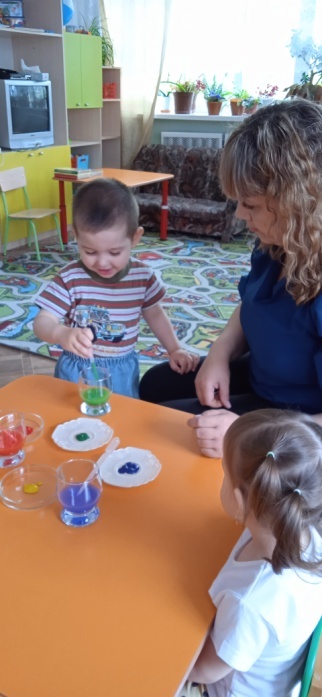 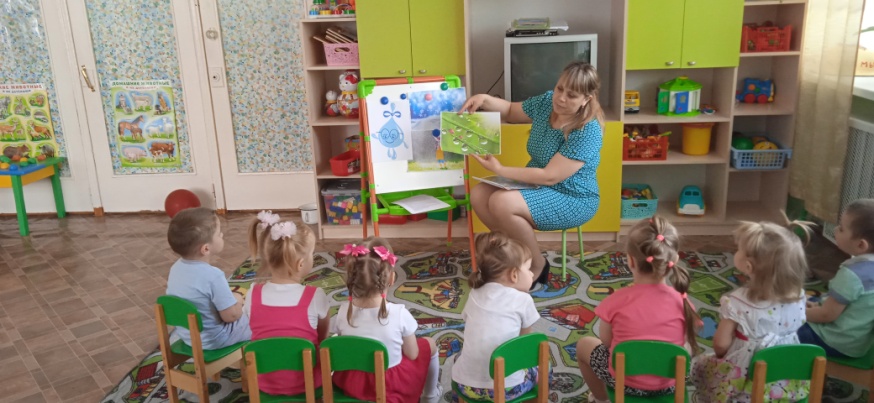 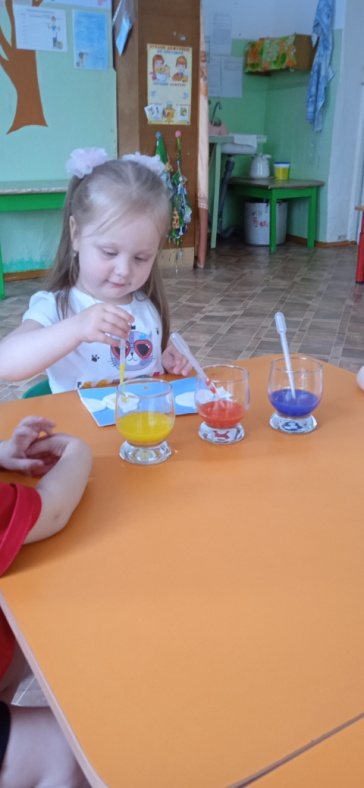 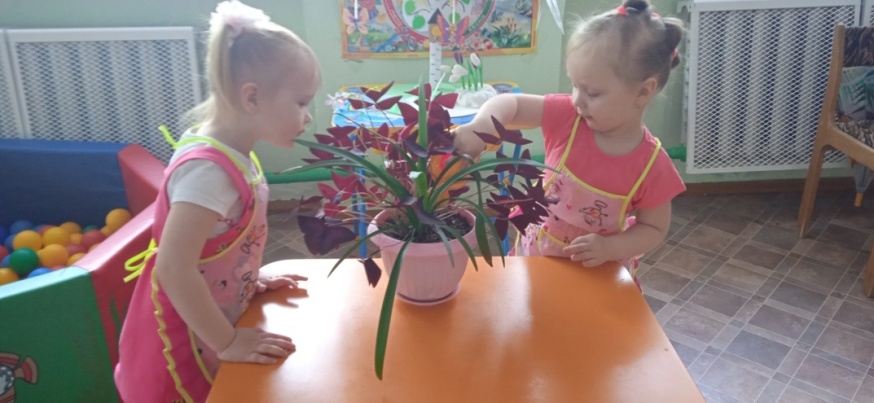 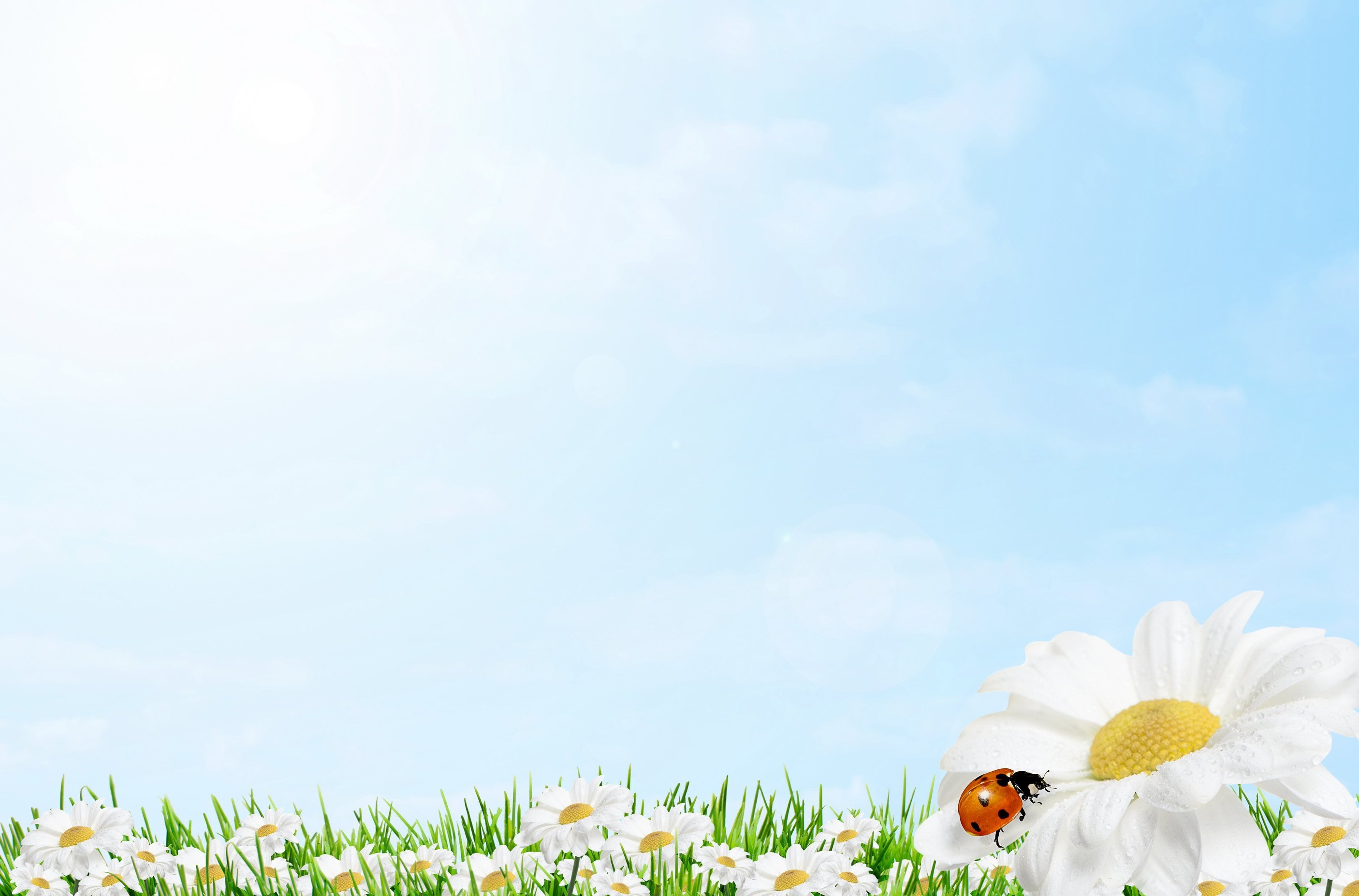 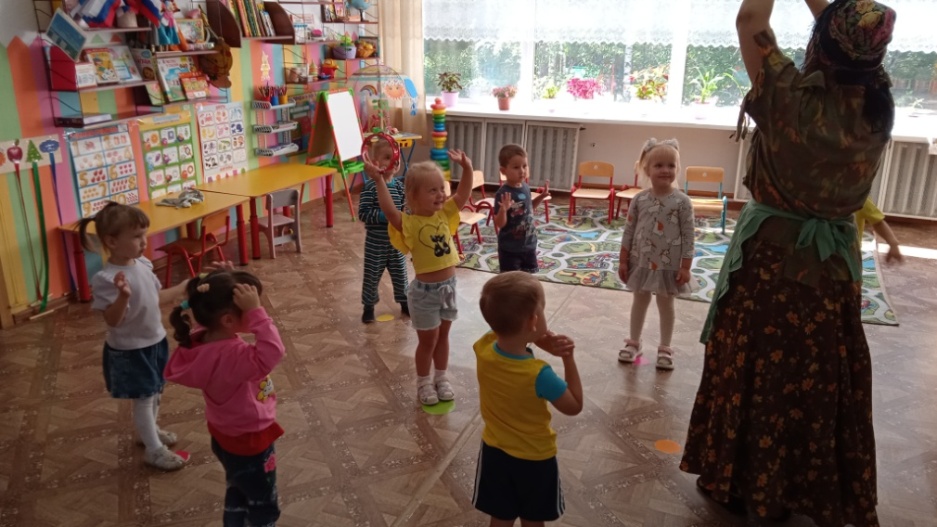 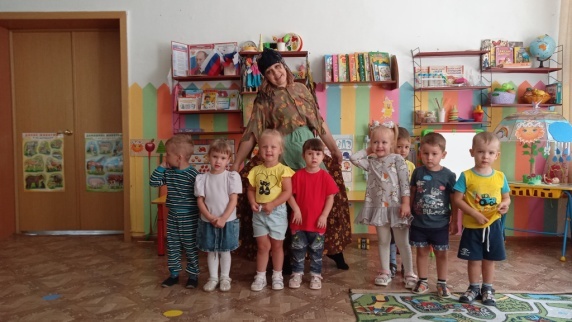 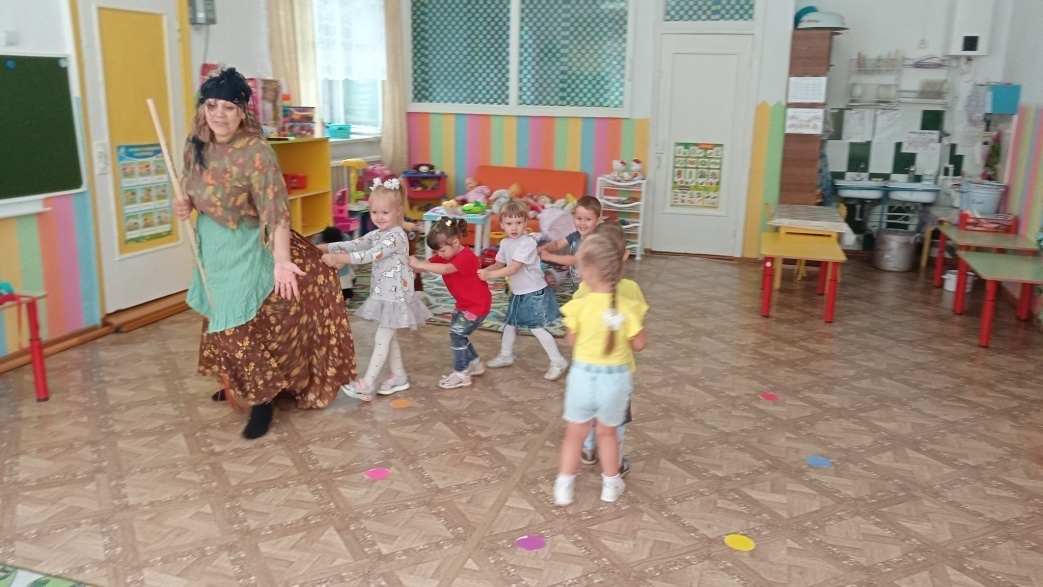 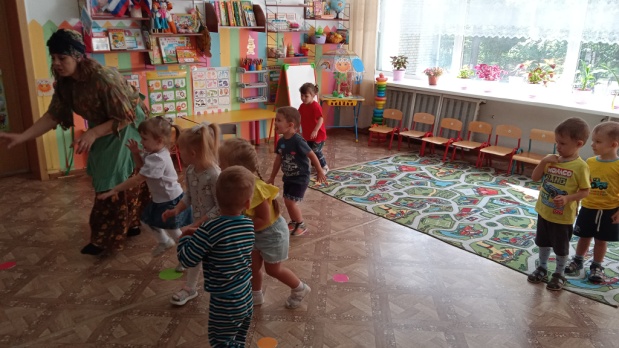 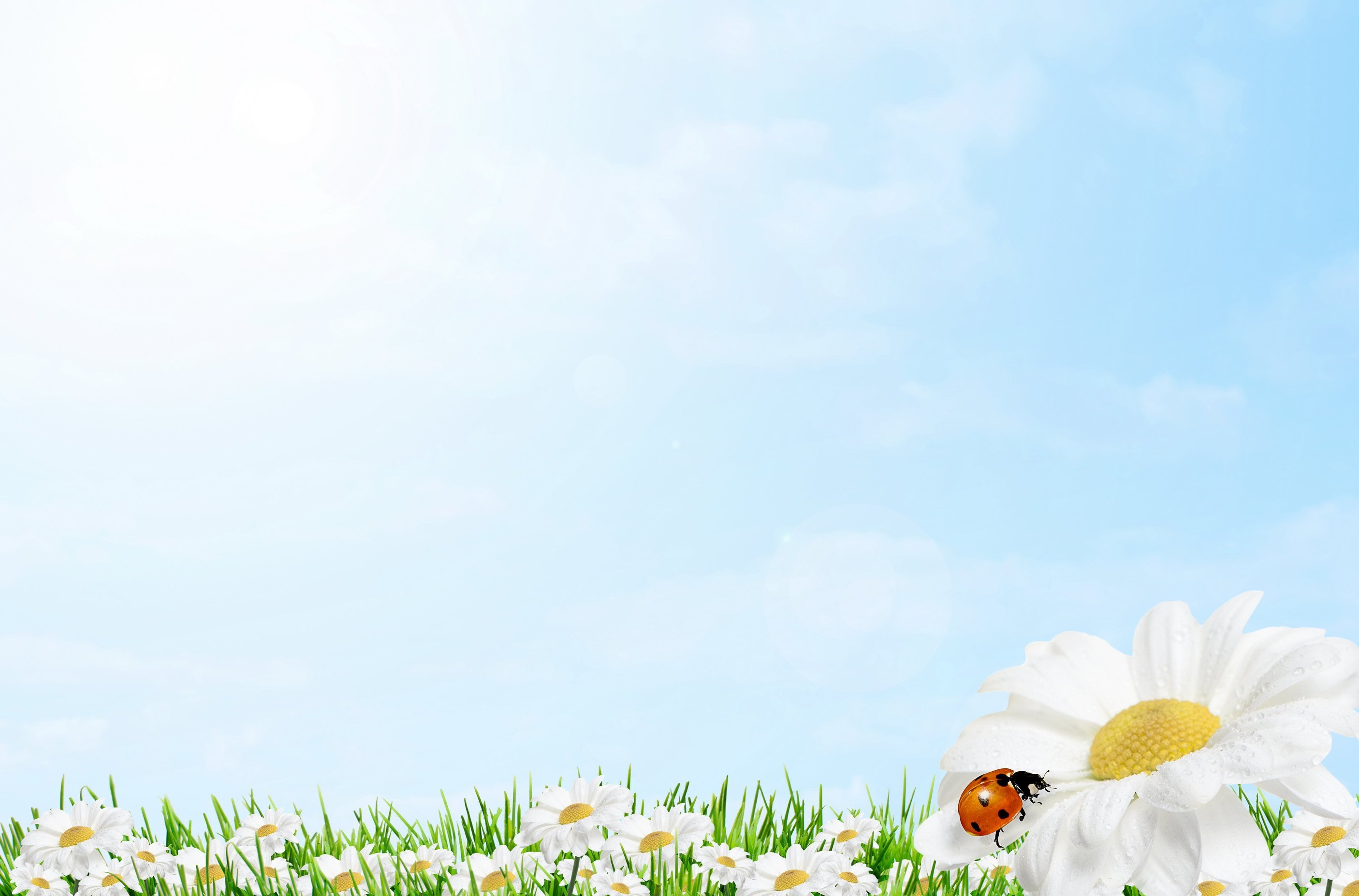 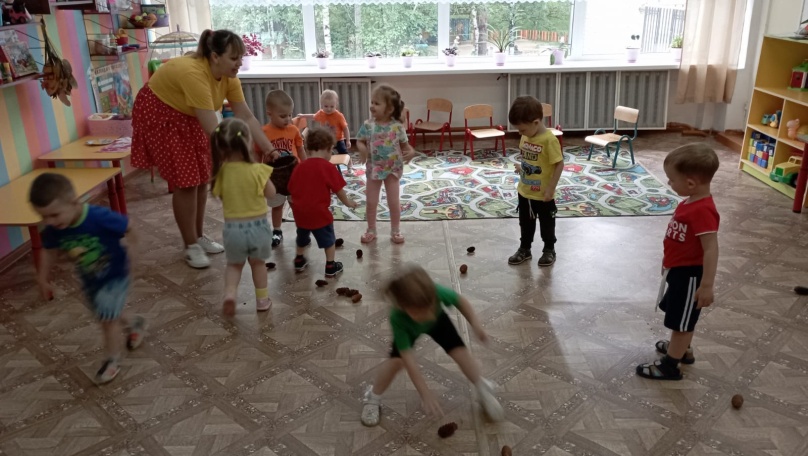 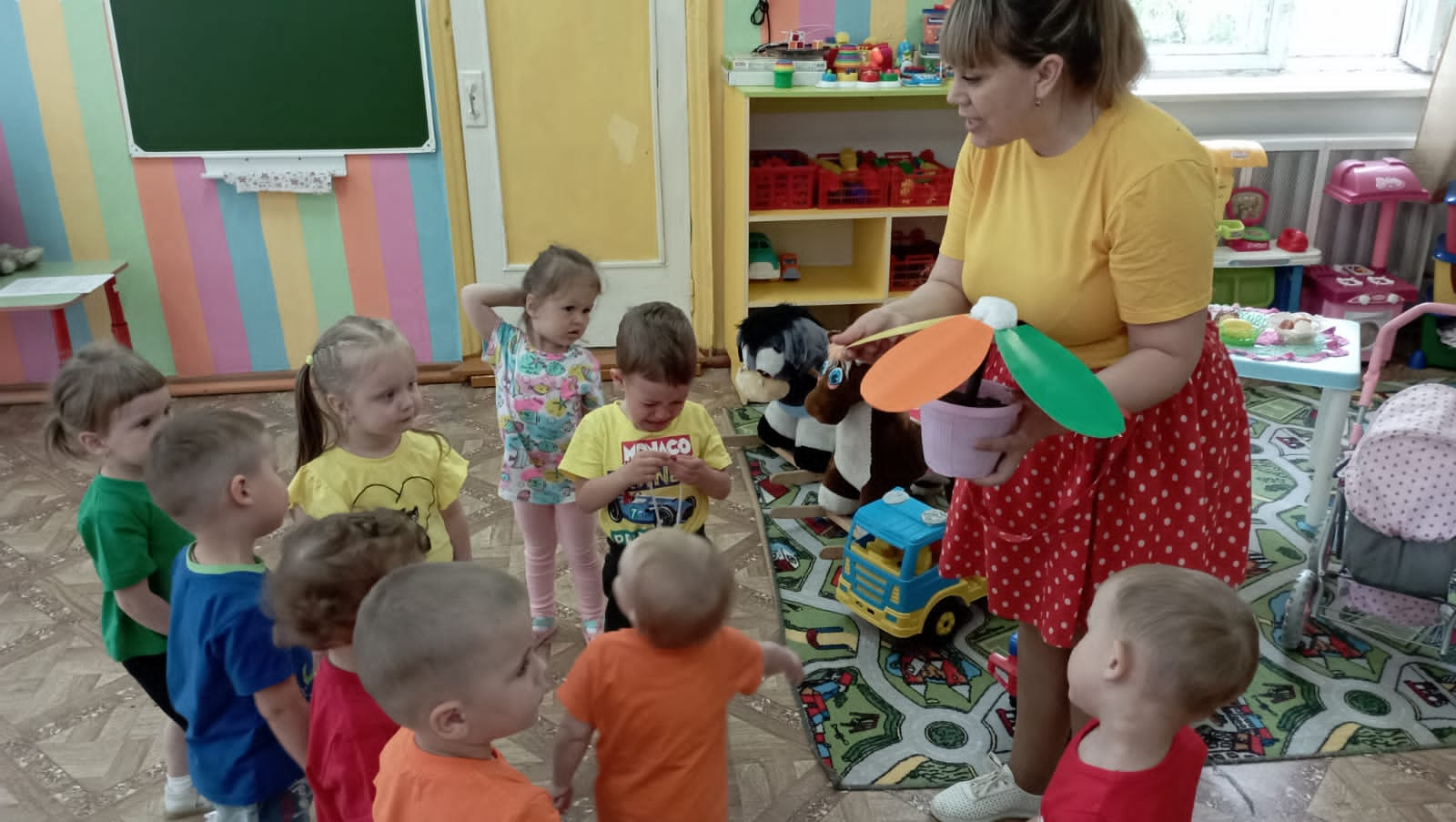 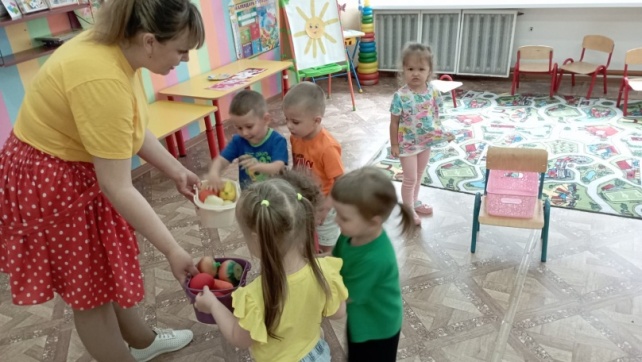 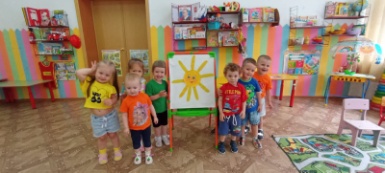 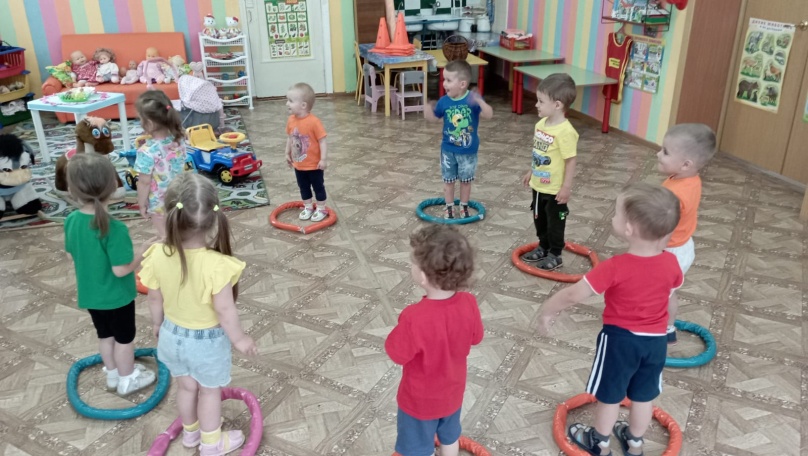 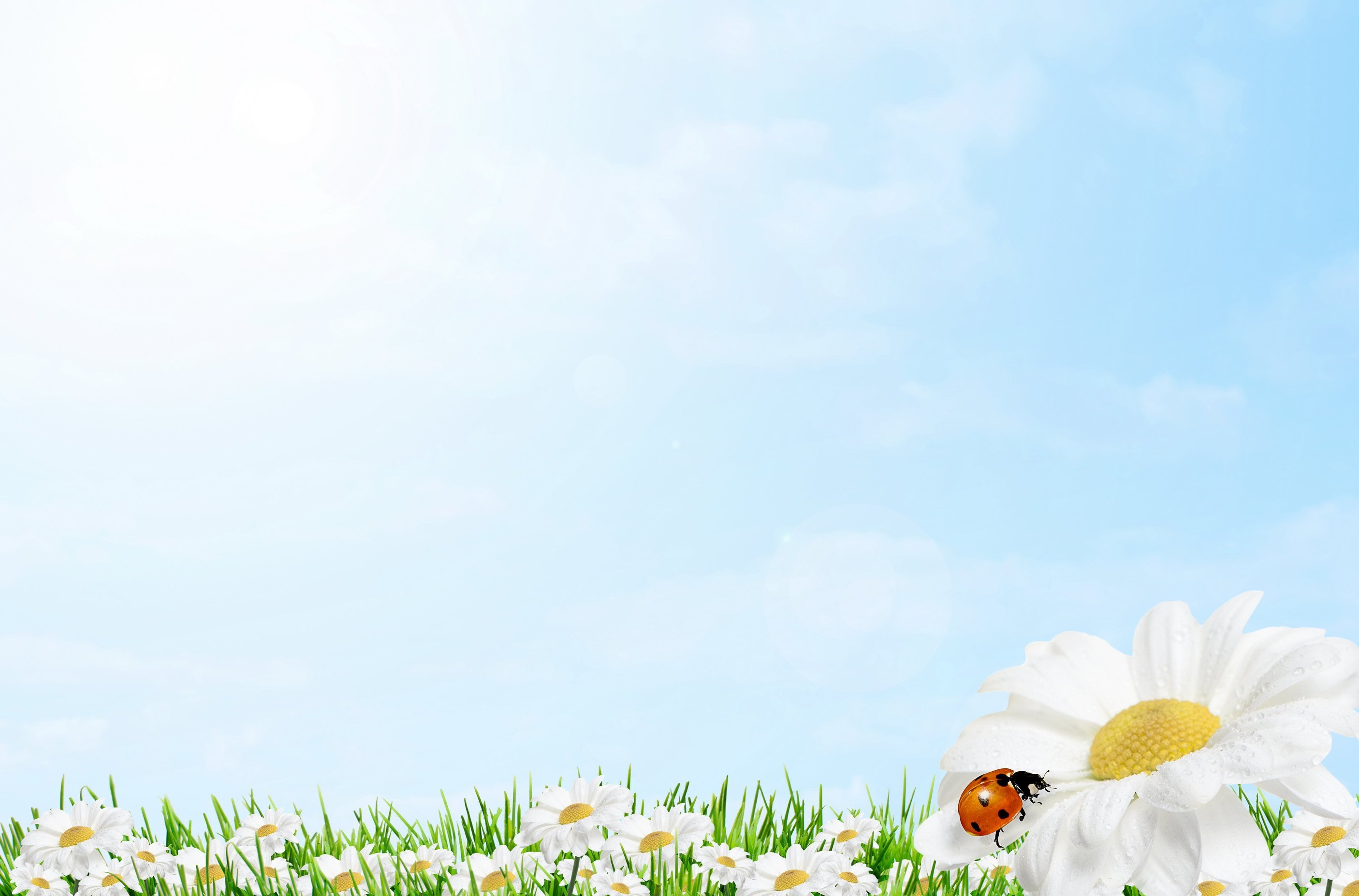 Спасибо
 за
 внимание!